COST-BENEFIT TEMPLATE for PowerPoint
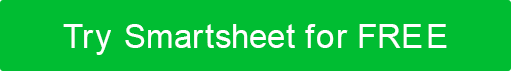 This cost-benefit template, available with or without sample data, provides a straightforward and effective explanation of your project’s expenses and savings. Add the costs and benefits to create a visual impact of the comparisons. Share the completed slide with team members and stakeholders to inform them of the monetary elements of the proposed project. You can also easily add the slide to an existing PowerPoint presentation for an upcoming project.
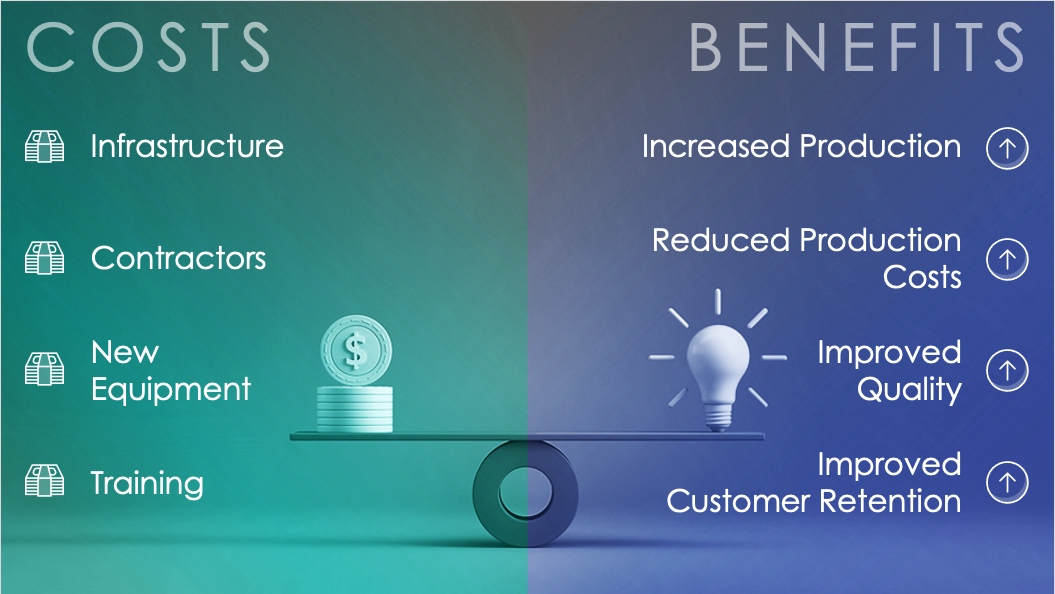 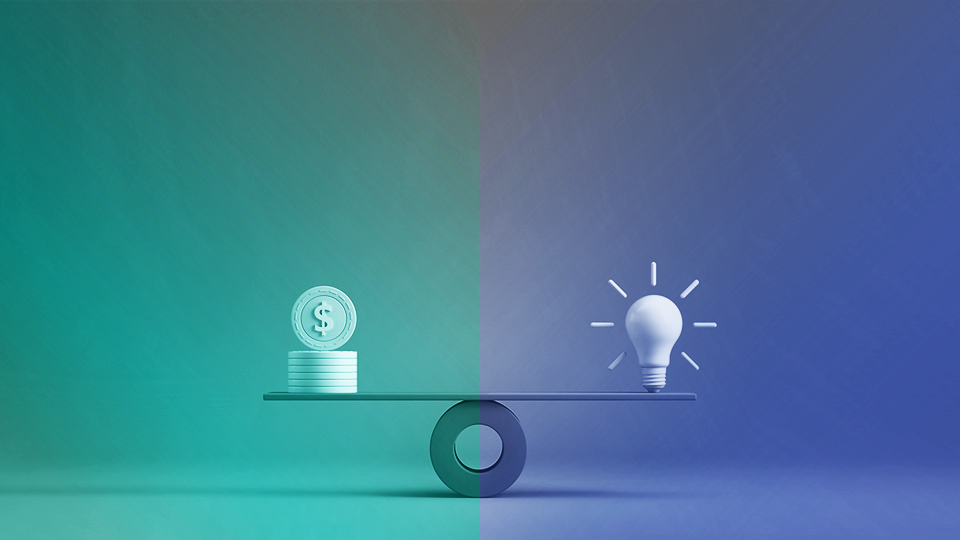 COSTS
BENEFITS
Cost One
Benefit One
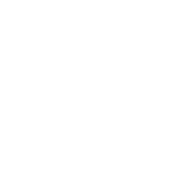 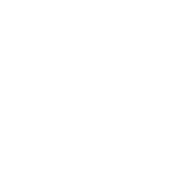 Cost Two
Benefit Two
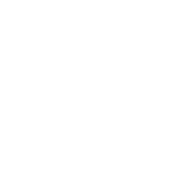 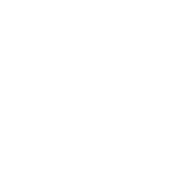 Cost Three
Benefit Three
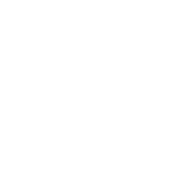 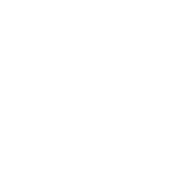 Cost Four
Benefit Four
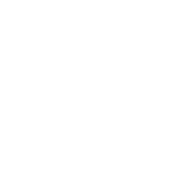 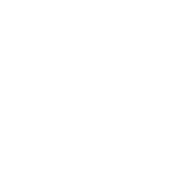 COSTS
BENEFITS
Infrastructure
Increased Production
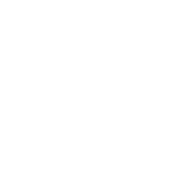 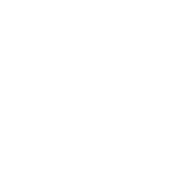 Contractors
Reduced Production Costs
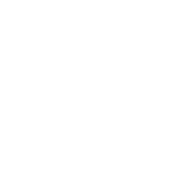 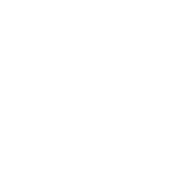 New Equipment
Improved Quality
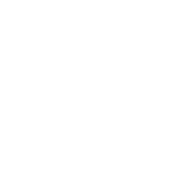 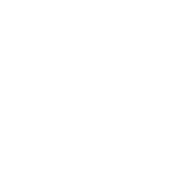 Training
Improved 
Customer Retention
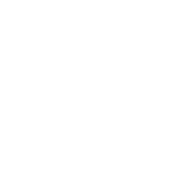 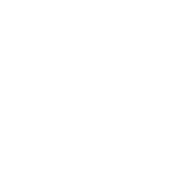